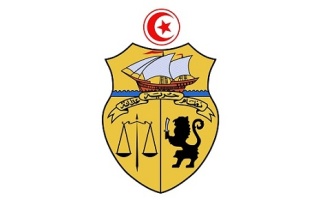 الجمهورية التونسية 
وزارة الشؤون المحلية
منهجية إعداد البرنامج السنوي للاستثمار البلدي  التشاركي 2020
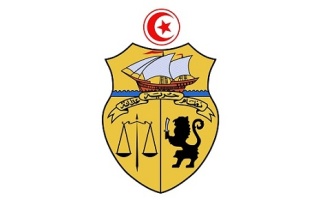 المراحل
الجمهورية التونسية 
وزارة الشؤون المحلية
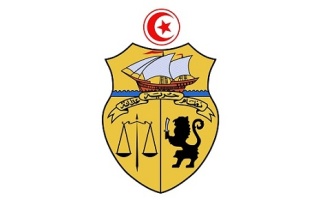 الأعمال التحضيرية
الجمهورية التونسية 
وزارة الشؤون المحلية
تكوين خلية للبرنامج السنوي للاستثمار بالبلدية والتي يترأسها رئيس البلدية ويتولى أعمالها التنفيذية الكاتب العام ويعتبر المرافقين المالي والفني والميسر أعضاء بالخلية بالإضافة إلى المسؤول الفني والمالي ومصلحة الإتصال/التواصل بالبلدية وكل شخص معني بهذا المسار, 
إجراء لقاء عمل مع منظمات المجتمع المدني المحل يهدف إلى:
اعلام منظمات المجتمع المدني بمسار إعداد المخطط السنوي 
التوافق حول مشاركة المنظمات المدعوة ومعاضدة مجهودات البلدية خاصة في مجالات التوعية وضمان المشاركة الفعلية وتمثيلية المناطق والسكان والشرائح الاجتماعية 
إجراء لقاء تحسيسي لفائدة إطارات وأعوان البلدية 
تقسيم البلدية الى مناطق من خلال مداولة للمجلس أو جلسة عمل للجنة الأشغال وخلية البرنامج 
إعداد خلية البرنامج لخطة اتصالية وتنفيذها لضمان مشاركة واسعة للمواطنين في الجلسات التشاركية (تحقيق المؤشر الخاص بمشاركة المواطنين ضمن المنظومة الجديدة لتقييم الأداء)
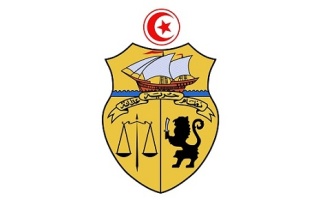 التشخيص الفني والمالي
الجمهورية التونسية 
وزارة الشؤون المحلية
إجراء /تحيين التشخيص الفني للمدينة والمناطق وفق منهجية التشخيص الفني المعتمدة
عقد جلسة/جلسات تنسيق مع مختلف المتدخلين في المجال البلدي  للإطلاع والحصول على المعطيات الخاصة ببرامجهم ومشاريعهم المبرمجة والتي بصدد الإنجاز ودعوتهم لحضور الجلسات التشاركية.
إجراء التشخيص المالي للتعرف على مجموع الموارد المالية المخصصة للبرنامج السنوي 2020 وفق منهجية التشخيص المالي المعتمدة
نشر نتائج التشخيص الفني والمالي على موقع الواب للبلدية وتعليقه بمقرها وتقديم نسخة منه لمنظمات المجتمع المدني الشريكة 07 أيام على الأقل من تاريخ الجلسة العامة التشاركية الأولى والتفاعل مع الاعتراضات التي يمكن أن يقع إعلام البلدية بها
إجراء جلسة للمجلس البلدي يتم خلالها الاطلاع على نتائج التشخيص وتوزيع الموارد حسب التدخلات الثلاث(مشاريع مهيكلة ومشاريع إدارية ومشاريع قرب) وتوزيع الموارد المالية المخصصة لمشاريع القرب على المناطق المعنية بالتدخل مع الحرص على التطابق مع نتائج التشخيص الفني وعلى إعطاء الأولوية للمشاريع ذات الأكثر جدوى بالنسبة للمنطقة.
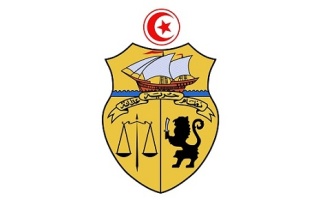 الجلسة العامة  التشاركية الأولى
الجمهورية التونسية 
وزارة الشؤون المحلية
استقبال المشاركين وتسجيل أسمائهم حسب:
الجنس 
العمر 
المنطقة التي ينتمون إليها 
تقديم الإطار العام للجلسة 
تقديم منهجية  تقسيم البلدية إلى مناطق (معايير جغرافية / ديمغرافية / اجتماعية) ونتائجها
تقديم نتائج التشخيص الفني للمنطقة البلدية 
تقديم المشاريع المتواصلة ومدى تقدم إنجازها والإشكاليات التي تعترضها إن وجدت بكل دقة
تقديم المشاريع الوطنية والجهوية الأخرى سواء كانت متواصلة أو مبرمجة 
تقديم نتائج التشخيص المالي مع ذكر كل الموارد المالية المتاحة والمخصصة للبرنامج سواء كانت ذاتية أو دعم أو قروض أو مساهمات أخرى أي كان مصدرها 
تقديم توزيع الموارد المالية على مختلف التدخلات والمناطق 
نقاش عام (وفي حال وجود إعتراضات جوهرية على المقترحات والنتائج المقدمة من طرف البلدية يتم اللجوء للتصويت بالإعتماد على قائمة الحضور. )
جلسات المناطق
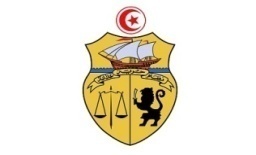 الجمهورية التونسية 
وزارة الشؤون المحلية
استقبال المشاركين وتسجيل أسمائهم حسب:
الجنس 
العمر 
تقديم الإطار العام للجلسة 
توزيع قائمة برامج القرب على المشاركين 
تذكير بنتائج التشخيص الفني للمنطقة  وبرامج المتدخلين إن وجدت و بالموارد المالية المخصصة لها
تكوين فرق عمل لتحديد المقترحات (المشاريع والتدخلات) 
تقديم الايضاحات الفنية الأولية اللازمة 
تقديم المشاريع المقترحة من قبل كل فريق عمل وإجراء تصويت على المشاريع المقترحة من قبل كل الفرق وذلك بهدف ضبط المشاريع حسب الأولوية والأكثر جدوى للمنطقة المعنية، 
الاعلان على نتائج التصويت وقائمة المشاريع المقترحة للمنطقة المعنية
تقديم الايضاحات الفنية والمالية اللازمة للتأكد من قابلية إنجاز المشاريع المقترحة ووظيفيتها.
التصويت على ممثلي المنطقة (لا يمكن أن يقل عدد الممثلين عن 3 يتكونون وجوبا من ممثل عن المرأة والشباب والرجال) 
إعلام المشاركين بموعد الاعلان على نتائج الدراسات الفنية والمالية الأولية وتبليغ هذه النتائج إلى ممثلي المنطقة (مع الحرص على وظيفية وديمومة برامج التدخل)
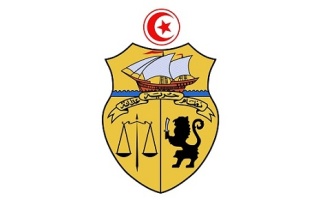 الأعمال النهائية والجلسة العامة  
التشاركية الثانية
الجمهورية التونسية 
وزارة الشؤون المحلية
استقبال المشاركين وتسجيل أسمائهم حسب:
الجنس 
العمر 
المنطقة التي ينتمون إليها 
تقديم الإطار العام للجلسة 
تقديم المشاريع النهائية 
برامج القرب لكل منطقة 
البرامج المهيكلة 
البرامج الإدارية 
نقاش عام
نشر المخطط السنوي 2020على موقع الواب للبلدية وتعليقه بمقرها وتقديم نسخة منه لمنظمات المجتمع المدني الشريكة قبل المصادقة عليه نهائيا من طرف المجلس
إجراء جلسة للمجلس البلدي للمصادقة على البرنامج السنوي للاستثمار (قبل موفي ديسمبر 2019)
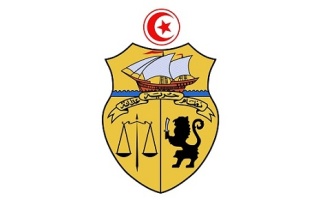 الجدول الزمني
الجمهورية التونسية 
وزارة الشؤون المحلية
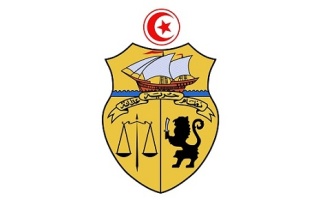 مؤشرات الجلسات العامة التشاركية
الجمهورية التونسية 
وزارة الشؤون المحلية
مؤشرات جلسات المناطق
تنشر هذه النتائج وجوبا على موقع الواب للبلدية وتعلق بمقرها قبل المصادقة على البرنامج
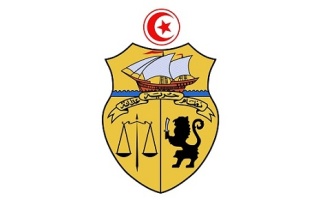 النصائح
الجمهورية التونسية 
وزارة الشؤون المحلية
إعتماد الشفافية التامة خلال كل المراحل 
النأي بالمسار عن أي توظيف أو تجاذبات مع التركيز على طبيعة البرناماج كآلية لتحسين ظروف عيش المواطنين والرفع من جاذبية المدن
التأكد بأن التقسيم الترابي المقترح للمنطقة البلدية وتوزيع الميزانية يكتسيان طابعا موضوعيا يسهل الدفاع عنه والوصول الى توافقات حوله 
التأكد بأن المعطيات المضمنة بتشخيص المناطق الترابية صحيحة وواضحة وشفافة ويمكن التثبت منها بسهولة
إعتماد خطة للتواصل تسمح بحضور أكبر عدد ممكن من المواطنين للورشات بما في ذلك إختيار التاريخ والتوقيت والفضاء 
عدم تقديم وعود للمواطنين لا يمكن للبلدية تلبيتها لاحقا .
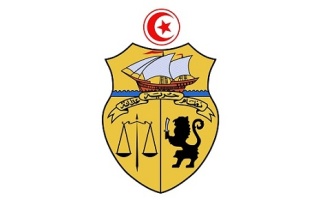 وزارة الشؤون
 المحلية والبيئة
مشروع لنموذج تقديم البرنامج السنوي للاستثمار البلدي 2020
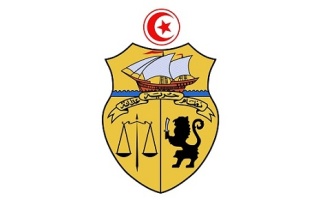 الصفحة 1

البصمة الاشهارية للبلدية 


البرنامج السنوي للاستثمار 2020
لبلدية ............................







التاريخ
وزارة الشؤون
 المحلية والبيئة
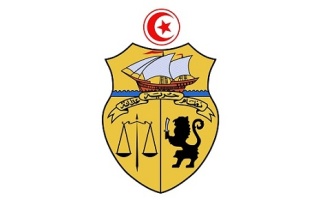 الصفحة 2

المحتوى 
معطيات حول البلدية 
النتائج النهائية  لبرنامج الاستثمار البلدي 2020
معطيات حول إعداد البرنامج السنوي للاستثمار البلدي 2020
التشخيص الفني 
التشخيص المالي 
تنظيم المشاركة 
برامج الإحاطة الفنية والتكوين 
جدول الصفقات
وزارة الشؤون
 المحلية والبيئة
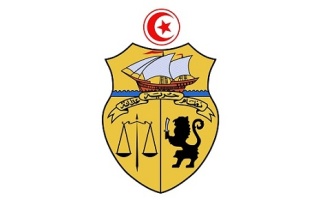 الصفحة 3

معطيات حول البلدية 

أهم المعطيات الديمغرافية والجغرافية والاجتماعية حول المنطقة 
أهم المؤشرات المتعلقة بالوضعية الاجتماعية والاقتصادية للبلدية 
أهم مميزات العمل البلدي بالمدينة
أهم نتائج التشخيص الفني والمالي
وزارة الشؤون
 المحلية والبيئة
الصفحة 4
النتائج النهائية للبرنامج السنوي للاستثمار البلدي 2020
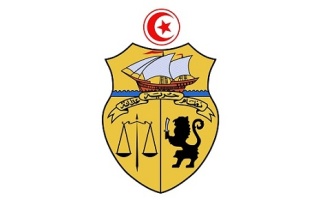 وزارة الشؤون
 المحلية والبيئة
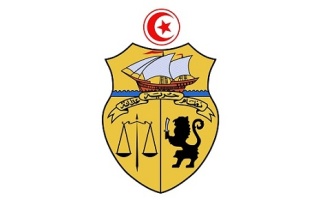 الصفحة 5
معطيات حول إعداد برنامج الاستثمار البلدي لسنة 2020
وزارة الشؤون
 المحلية والبيئة
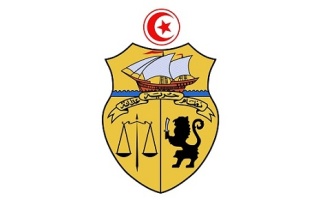 الصفحة 6

التشخيص الفني
وزارة الشؤون
 المحلية والبيئة
ترتيب المناطق
أهم الملاحظات
أهم الملاحظات حول النقائص الهيكلية للمنطقة البلدية 
أهم الملاحظات حول النقائص والعراقيل المتعلقة بقدرة البلدية على أداء وظائفها 
أهم الملاحظات الخاصة بوضعية المتساكنين والمناطق
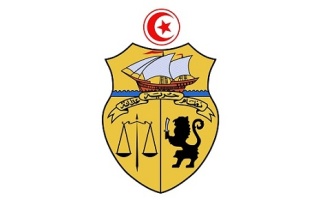 الصفحة 7
التشخيص المالي
وزارة الشؤون
 المحلية والبيئة
هيكلة الموارد
هيكلة النفقات
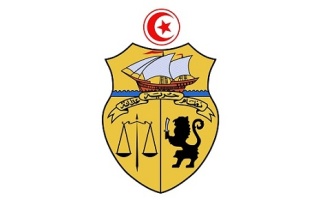 الصفحة 8
تنظيم المشاركة
وزارة الشؤون
 المحلية والبيئة
أهم الملاحظات
الخطة الاتصالية المعتمدة
تقييم عام للمشاركة  
أهم النجاحات والاخفاقات
مساهمة منظمات المجتمع المدني
ألبوم الصور
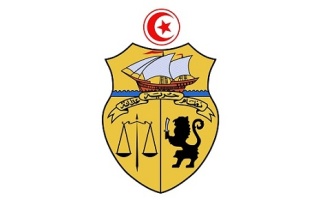 الصفحة 9
برامج الاحاطة الفنية والتكوين
وزارة الشؤون
 المحلية والبيئة
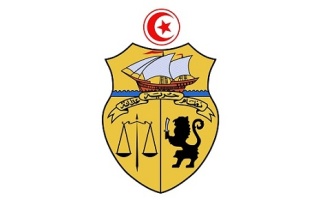 الصفحة 10
البرنامج التقديري للصفقات
وزارة الشؤون
 المحلية والبيئة
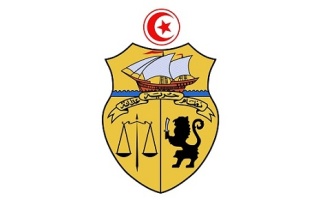 الصفحة 11
مشاريع القرب
وزارة الشؤون
 المحلية والبيئة
اليات الاختيار
النتائج المنتظرة
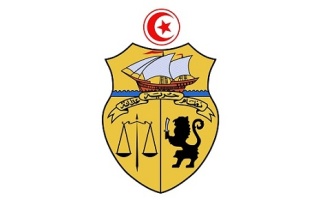 الصفحة 12
المشاريع المهيكلة
وزارة الشؤون
 المحلية والبيئة
اليات الاختيار
النتائج المنتظرة
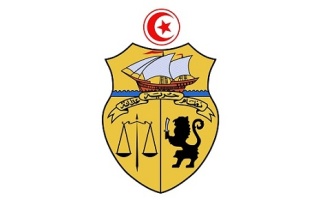 الصفحة 13
المشاريع الإدارية
وزارة الشؤون
 المحلية والبيئة
اليات الاختيار
النتائج المنتظرة
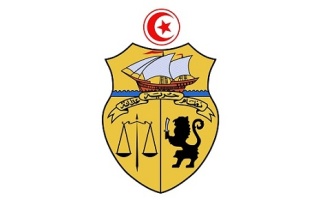 الصفحة 14
الخلاصة



أهم النقاط المتعلقة بمسار اعداد البرنامج السنوي للاستثمار البلدي 
أهم الملاحظات حول المشاركة 
الأهداف والنتائج المنتظرة 
العوامل الرئيسية للنجاح
وزارة الشؤون
 المحلية والبيئة
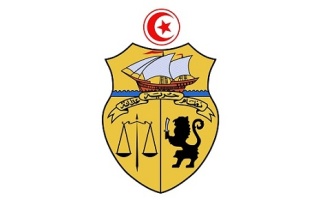 الجمهورية التونسية 
وزارة الشؤون المحلية
الشروط الدنيا
 المستوجبة
المساعدة غير الموظفة
يرتبط مبلغ المساعدة السنوية غير الموظفة بـ:
المبلغ الجملي المخصص للغرض بميزانية الدولة
تطبيق معايير توزيع المساعدة حسب القرار المشترك الصادر بتاريخ 28 أوت 2015 عن وزير الداخلية ووزير المالية والمؤرخ في 3 أوت 2015 (عدد السكان، الطاقة الجبائية، مؤشر التنمية)
الاستجابة للشروط الدنيا المستوجبة للحصول على المساعدة طبقا للقرارين المشتركين الصادرين عن وزير الداخلية/الشؤون المحلية والبيئة ووزير المالية والمؤرخ في 13 جويلية 2015 و14 نوفمبر 2017
نتائج تقييم أداء التصرف بالجماعة المحلية طبقا للقرار المشترك لوزير الداخلية ووزير المالية المؤرخ في 29 ديسمبر 2015
الشروط الدنيا المستوجبة (5)
الشروط الدنيا
سنة الانتفاع بالمساعدة
السنة التي تسبق سنة الانتفاع بالمساعدة
المصادقة على ميزانية الجماعة المحلية من قبل مجلسها
موفى ديسمبر
موافاة سلطة الإشراف بالحسابات المالية للجماعة المحلية المتعلقة بالسنة المنقضية
موفى جوان
المصادقة من قبل مجلس الجماعة المحلية على البرنامج الاستثماري السنوي المعد وفقا لمنهجية تشاركية مقبولة
موفى ديسمبر
إشهار المخطط التقديري السنوي لإبرام الصفقات العمومية من قبل الجماعة المحلية على الموقع الوطني للصفقات
15 جانفي
إمضاء الاتفاقية الضابطة لمسؤوليات الدولة ممثلة في صندوق القروض ومساعدة الجماعات المحلية والجماعة المحلية المعنية
موفى ديسمبر
الشروط الدنيا المستوجبة (5)
الشروط الدنيا
الاثباتات
موافاة سلطة الإشراف بالحسابات المالية للجماعة المحلية المتعلقة بالسنة المنقضية
ﻧﺴﺨﺔ ﻣﻦ وﺛﻴﻘﺔ إﺣﺎﻟﺔ اﻟﺤﺴﺎﺑﺎت اﻟﻤﺎﻟﻴﺔ إﻟﻰ سلطة الإشراف ﻣﺼﺤﻮﺑﺔ ﺑﻤﻀﻤﻮن ﻣﺪاوﻟﺔ ﻣﺠﻠﺲ اﻟﺠﻤﺎﻋﺔ اﻟﻤﺤﻠﻴﺔ ﺣﻮل اﻟﻤﺼﺎدﻗﺔ ﻋﻠﻰ ﻫﺬه اﻟﺤﺴﺎﺑﺎت
المصادقة على ميزانية الجماعة المحلية من قبل مجلسها
ﻣﻀﻤﻮن ﻣﻦ ﻣﺪاوﻟﺔ ﻣﺠﻠﺲ اﻟﺠﻤﺎﻋﺔ اﻟﻤﺤﻠﻴﺔ ﺑﺨﺼﻮص اﻟﻤﻮاﻓﻘﺔ ﻋﻠﻰ ﻣﺸﺮوع ﻣﻴﺰاﻧﻴﺔ ﺳﻨﺔ اﻻﻧﺘﻔﺎع ﺑﺎﻟﻤﺴﺎﻋﺪة
ﻣﻀﻤﻮن ﻣﻦ ﻣﺪاوﻟﺔ ﻣﺠﻠﺲ اﻟﺠﻤﺎﻋﺔ اﻟﻤﺤﻠﻴﺔ ﺑﺨﺼﻮص اﻟﻤﺼﺎدﻗﺔ ﻋﻠﻰ اﻟﺒﺮﻧﺎﻣﺞ اﻻﺳﺘﺜﻤﺎري اﻟﺴﻨﻮي ﻣﺼﺤﻮﺑﺎ ﺑﻨﺴﺨﺔ ﻣﻦ ﻫﺬا اﻟﺒﺮﻧﺎﻣﺞ وﺑﺈﺛﺒﺎﺗﺎت اﻋﺘﻤﺎد اﻟﻤﻨﻬﺞ اﻟﺘﺸﺎرﻛﻲ ﻋﻨﺪ إﻋﺪاده
المصادقة من قبل مجلس الجماعة المحلية على البرنامج الاستثماري السنوي المعد وفقا لمنهجية تشاركية مقبولة
ﻣﺴﺘﺨﺮج ﻣﻦ اﻟﻤﻮﻗﻊ اﻟﻮﻃﻨﻲ ﻟﻠﺼﻔﻘﺎت اﻟﻌﻤﻮﻣﻴﺔ ﻳﺜﺒﺖ ﻗﻴﺎم اﻟﺠﻤﺎﻋﺔ اﻟﻤﺤﻠﻴﺔ ﺑﺈﺷﻬﺎر ﻣﺨﻄﻄﻬﺎ اﻟﺘﻘﺪﻳﺮي اﻟﺴﻨﻮي ﻹﺑﺮام اﻟﺼﻔﻘﺎت
إشهار المخطط التقديري السنوي لإبرام الصفقات العمومية من قبل الجماعة المحلية على الموقع الوطني للصفقات
ﻧﺴﺨﺔ أﺻﻠﻴﺔ ﻣﻦ اﻻﺗﻔﺎﻗﻴﺔ ﻣﻤﻀﺎة ﻣﻦ ﻗﺒﻞ رﺋﻴﺲ اﻟﺠﻤﺎﻋﺔ اﻟﻤﺤﻠﻴﺔ وﻣﺼﺤﻮﺑﺔ ﺑﻤﺪاوﻟﺔ ﻣﺠﻠﺲ اﻟﺠﻤﺎﻋﺔ اﻟﻤﺤﻠﻴﺔ ﺑﺨﺼﻮص اﻟﻤﺼﺎدﻗﺔ ﻋﻠﻴﻬﺎ
إمضاء الاتفاقية الضابطة لمسؤوليات الدولة ممثلة في صندوق القروض ومساعدة الجماعات المحلية والجماعة المحلية المعنية
الشروط الدنيا المستوجبة (5)
اتفاقية منح المساعدة الموظفة/غير الموظفة
تضبط اتفاقية منح المساعدات تعهدات كل من الدولة ممثلة في صندوق القروض ومساعدة الجماعات المحلية والجماعة المحلية والتي تتمثل بالأساس فيما يلي:
الجماعة المحلية
الدولة (الصندوق)
التحويل السنوي لكامل المساعدات غير الموظفة لفائدة الجماعات المحلية خلال الـ30 يوما التي تلي تحويلها من وزارة المالية للصندوق
توفير المعلومات والوثائق التي تثبت تحقيق الشروط الدنيا المستوجبة في الآجال
توفير التقارير السنوية المشار إليها بالدليل العملي للبرنامج والتي تتعلق بتنفيذ البرنامج السنوي للاستثمار والبرنامج السنوي لدعم القدرات وتقييم الأداء
دراسة ملفات المساعدات الموظفة وتحويل الأقساط المستوجبة حسب تقدم الأشغال في أسرع الآجال بما يساعد على حسن التنفيذ
تقديم الدعم الفني والتكوين حسب طلب الجماعات المحلية في إطار برنامج سنوي لدعم القدرات
احترام شروط الحماية البيئية والاجتماعية والتراتيب  المنظمة للصفقات
الشروط الدنيا المستوجبة (5)
البرنامج السنوي للاستثمار
البرنامج السنوي للاستثمار هو أداة للبرمجة المالية ينبغي أن يكون متطابقا مع ميزانية التنمية للجماعة المحلية يتم موافاة الصندوق به قبل يوم 15 جانفي من سنة الانتفاع بالمساعدة ضمن ملف يحتوي على:
خطة التمويل المقترحة  للسنة المعنية مفصلة حسب المشروع
ملحوظة تقديمية ممضاة من طرف رئيس الجماعة المحلية
المعطيات المالية (الجدول 13 للسنة «n-1»، الميزانية، المتخلدات من الديون لدى الأطراف الأخرى...)
قائمة المشاريع المبرمجة  مبوبة (مشاريع بلدية صرفة، مشاريع تهذيب الأحياء الشعبية، مشاريع خارج  إطار البرنامج،...)
محاضر الجلسات التشاركية حول البرنامج السنوي للاستثمار ملحق بها قائمات المشاركين باعتبار الحضور النسائي والصور الفتوغرافية للجلسات مصحوبة بالوثائق والمؤيدات اللازمة
حجم الاستثمارات المبرمجة  للسنة «n» بما في ذلك المؤجل من السنة السابقة «n-1» وتقديرت صرفها وتقدير حجم الاستثمارات التي سيتواصل إنجازها السنة القادمة «n+1»
تقييم لمصاريف الصيانة والاستغلال وعند الاقتضاء الاجراءات المزمع اتخاذها  للاستغلال
ملفات المشاريع (دراسات أولية) عند الاقتضاء
المساعدة الموظفة
تتعلق بتمويل برنامج وطني لتجهيز الأحياء الشعبية بالبنية الأساسية يختلف عن البرامج المماثلة السابقة في النقاط الجديدة التالية:

 تحديد برنامج التدخل حسب المقاربة التشاركية
 يمول البرنامج كليا من طرف الدولة في شكل مساعدة
 البلدية هي صاحبة المشروع وبإمكانها تعيين مكتب دراسات أو مهندس مستشار لمعاضدتها في ذلك أو تفويض الإنجاز لغيرها في إطار التراتيب الجاري بها العمل.
شروط منح المساعدة الموظفة
يرتبط مبلغ المساعدة السنوية الموظفة بـ :
المبلغ الجملي المخصص للغرض بميزانية الدولة
القائمة السنوية للمشاريع التي تعد سنويا من قبل لجنة برمجة وتنفيذ البرنامج الوطني لتهذيب الأحياء الشعبية
الاستجابة للشروط الدنيا المستوجبة للحصول على المساعدة وخاصة نتائج الدراسة الأولية
ليس هنالك تأثير لنتائج تقييم الأداء للجماعة المحلية على مبلغ المساعدة الموظفة
الشروط الدنيا المستوجبة
الـ5 شروط المتعلقة بإسناد المساعدة غير الموظفة
المصادقة من طرف المجلس البلدي على دراسة أولية للمشروع
ﻣﻀﻤﻮن ﻣﻦ ﻣﺪاوﻟﺔ ﻣﺠﻠﺲ اﻟﺠﻤﺎﻋﺔ اﻟﻤﺤﻠﻴﺔ ﻳﻨﺺ ﻋﻠﻰ ﻣﺼﺎدﻗﺘﻪ ﻋﻠﻰ اﻟﺪراﺳﺔ اﻷوﻟﻴﺔ ﻟﻠﻤﺸﺮوع ﻣﺼﺤﻮﺑﺎ ﺑﻨﺴﺨﺔ أﺻﻠﻴﺔ ﻣﻨﻬﺎ
تأكيد وتحديد الحاجيات الضرورية للحي  من البنية الأساسية  بمشاركة متساكنيه
الحرص على تغطية الكلفة المحددة أوليا للحاجيات الضرورية
التأكد من قابلية الانجاز وأولوية إدماج الحي بالبرنامج
تأكيد أو تعديل البرنامج من طرف اللجنة المحدثة للغرض
عناصر الدراسة الأولية
أ- التشخيص
1) المعطيات العامة
لمحة عن البلدية (الموقع، السكان، الأسر، عدد المساكن، الخاصيات العمرانية، النمو العمراني، أهم الأنشطة)
تقديم لأهم توجيهات مثال التهيئة العمرانية خاصة بالنسبة لمنطقة التدخل
تقديم لمنطقة التدخل خاصة من خلال العناصر التالية مع توضيح الطريقة المتبعة بإيجاز:
تاريخ الحي (الإحداث، نسق التطور، طبيعة الملكية، قيمة العقار،....)
تحديد الموقع بالنسبة للبلدية ومثال التهيئة العمرانية (مثال موقعي)
المساحة بالهكتار، المساحة المعمرة، عدد المساكن، عدد السكان،...
الخصائص الطبوغرافية
تعريف أهم المرافق (محلات، المرافق العامة،...)
عناصر الدراسة الأولية
أ- التشخيص
2) معطيات حول الشبكات وحالة البنية الأساسية بالحي:
نسبة التغطية بالشبكات والحالة الراهنة
تطهير المياه المستعملة (طول الشبكة، المستفيدون، الموقع،...)
الطرقات والأرصفة
الماء الصالح للشراب
التنوير العمومي
تصريف مياه الأمطار
..................
تقديم للمشاريع التي هي في طور الإنجاز أو تلك مبرمجة من طرف مختلف المتدخلين على غرار متعهدي المرافق الأساسية بالحي ومحيطه (ديوان التطهير، شركة استغلال وتوزيع المياه، الشركة التونسية للكهرباء والغاز، شركات الاتصالات، وزارة التجهيز،...)
عناصر الدراسة الأولية
ب- برنامج التدخل المقترح
تعريف المكونات الفنية للمشروع
تقدير أولي للكلفة حسب العناصر
طريقة التنفيذ: تفويض الإنجاز، مساعدة صاحب المشروع،... مع تبرير الاختيار لضمان حسن الإنجاز (الجودة والآجال)
تقييم موجز لمؤثرات المشروع على ميزانية البلدية (المصاريف والمداخيل الإضافية الناتجة عن المشروع)
تقييم عدد السكان المستفيدين
روزنامة الإنجاز المادي والمالي
التقييم الأولي للمؤثرات البيئية والاجتماعية للمشروع (حسب الأنموذج)
الوضعية العقارية للأراضي التي سيتم استغلالها لإنجاز المشروع بشكل دائم وبشكل وقتي
منهجية إعداد الدراسة الأولية
تجميع البيانات والمعطيات المطلوبة:
 من الأطراف المعنية الإدارات والمصالح المؤهلة لذلك 
العمل الميداني
دراسات إحصائية منجزة
إنجاز بحث كمي بالاعتماد على عينة تمثيلية للسكان للقيام بالتقييم الديمغرافي
تعتمد عملية برمجة الاستثمارات بالحي على المقاربة التشاركية 
عقد جلسات مع المتساكنين لإعلامهم واستشارتهم حول مكونات المشروع المقترحة ونتائج الدراسة الأولية 
عند الاقتضاء يتم تعديل برنامج التدخل ليتجاوب مع انتظارات السكان
يلحق محضر الجلسة المنعقدة مع المتساكنين بتقرير الدراسة الأولية
تنظيم الجلسة مع المتساكنين يندرج ضمن العناصر المرجعية للدراسة الأولية وتعقد الجلسة قبل المصادقة النهائية على عناصر المشروع من قبل المجلس البلدي
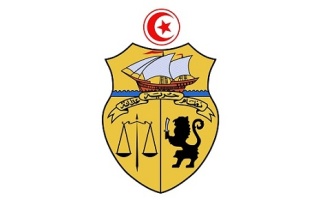 الجمهورية التونسية 
وزارة الشؤون المحلية
تقيم أداء البلديات
تقييم أداء الجماعة المحلية(المنظومة الأولية)
تم بداية من السنة الثالثة من البرنامج اعتماد تقييم سنوي مستقل لأداء الجماعات المحلية تجريه هيئة الرقابة العامة للمصالح العمومية طبقا لمقاييس تم ضبطها في مرحلة أولى بالقرار المشترك بين وزير الداخلية والوزير المكلف بالمالية الصادر في 29 ديسمبر 2015 وتتعلق هذه المقاييس بالميادين التالية:
الحوكمة
التصرف
الديمومة
تقييم أداء الجماعة المحلية(المنظومة القديمة)
تم الانطلاق الفعلي للعمل بهذه المنظومة من خلال تقييم أداء البلديات خلال سنة 2017 حول سنة 2016 وتم أخذ نتائجها بعين الإعتبار عند توزيع المساعدة غير الموظفة لسنة 2018.
نسبة المساعدة الخاضعة لنتائج تقييم الأداء تبلغ 50 %من قيمة المساعدة غير الموظفة.
المطلوب تحصيل 70 نقطة مئوية للانتفاع بالقسط المعني بتقييم الأداء من المساعدة غير الموظفة.
التقييم السنوي لأداء الجماعات  المحلية - سنة 2017 -
خصائص نظام تقييم الأداء
42
تقييم أداء الجماعة المحلية(المنظومة الجديدة)
خصائص نظام تقييم الأداء للفترة المقبلة
الفترة 
2020-2022
الفترة 
2016-2019
نظام تقييم أداء يقيم مدى احترام الجماعة المحلية للقوانين والتراتيب المعمول بها
نظام تقييم فعلي لقياس العمل البلدي والشأن المحلي
43
شروط تحويل المساعدة غير الموظفة
حتى تتمكن البلدية من الإنتفاع بالمساعدة غير الموظفة
الحصول على 80 نقطة على الأقل
في مجال تقييم الأداء  (50%)
تحقيق الشروط 
الدنيا المستوجبة (50%)
تحقيق المستوى الأدنى المطلوب للتصرف الإداري والمالي للبلدية بهدف ضمان احترام للقوانين والتراتيب الجاري بها العمل
الرفع من قدرات التصرف لدى البلديات من خلال تشخيص الإخلالات 
والعمل على تجاوزها
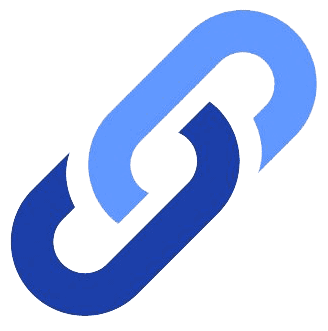 44
خصائص نظام تقييم الأداء
توضيح هام
2021
2020
2019
توزيع المساعدة غير الموظفة على أساس نتائج تقييم الأداء
عملية التقييم من قبل
هيئة الرقابة العامة
على أساس نشاط البلدية للسنة المنقضية
45
منحة مرتبطة بتحقيق 80 نقطة في تقييم أداء البلدية لسنة 2019
منحة مرتبطة بتحقيق 80 نقطة في تقييم أداء البلدية لسنة 2020
شروط تحويل المساعدة غير الموظفة
يرتبط تقييم مؤشرات الأداء ارتباطا وثيقا بتوفر
الشروط الدنيا الواجب تحقيقها
منحة مرتبطة بتحقيق الشروط الدنيا المستوجبة
منحة مرتبطة بتحقيق الشروط الدنيا المستوجبة
2022
2021
50%
50%
46
3- نظام تقييم الأداء الجديد
تم اعتماد الروزنامة التالية بالنسبة لنظام تقييم الأداء بالنسبة للمساعدات غير الموظفة
نظام تقييم الأداء الجديد
47
خصائص نظام تقييم الأداء
- تساعد الجماعة المحلية على تشخيص النقائص والإخلالات في مستوى التصرف الإداري والمالي .
- تساهم في الرفع من مستوى كفاءة الجماعة المحلية . 
- تخلق مناخ تنافسي بين الجماعات المحلية للإنتفاع بالمساعدات المرصودة لفائدتها من قبل الدولة مع ضمان المساواة .
- تكرس مبادئ الشفافية والمساءلة .
- تدعم تطبيق المقاربة التشاركية وتضمن الحوكمة المحلية. 
- تخول للجماعة المحلية الإنتفاع بالقسط التحفيزي من مقدار المساعدة السنوية غير الموظفة المرصودة لفائدتها من  قبل الدولة شريطة حصولها على تقييم إيجابي لأداءها .
48
خصائص نظام تقييم الأداء
12مؤشر في ثلاث مجالات : 100 نقطة
تقييم إيجابي
حاصل أعداد يساوي أو يفوق 50 نقطة
التمتع بالمساعدة غير الموظفة
نسبيا حسب سلم للدرجات
تنتفع
تقييم سلبي
حاصل أعداد  أقل من 50 نقطة
لا تنتفع *
* مع تأجيل ذلك القسط بسنة واحدة فقط
49
سلم الدرجات
للتذكير : تتحصل البلدية على منابها من المساعدة غير الموظفة شريطة استيفائها للشروط الدنيا
50
ملاحظة
وفي صورة عدم الاستجابة لهذه الشروط، فإنه يتم تأجيل الانتفاع بالمساعدة المذكورة لمدة سنة واحدة فقط  بصفة:
كلية في صورة حصول البلدية على أقل من 50 نقطة أو 
جزئية عند تسجيل فارق بين المناب المخصص للبلدية وما تحصلت عليه فعليا، 
وإذا تواصل عدم الاستجابة للشرطين المذكورين خلال السنة الموالية (سنة الانتفاع بالتأجيل) بعد تطبيق سلم الدرجات، فإنه يتم إلغاء المساعدة نهائيا للبلدية المعنية وإعادة توزيع تلك المبالغ على البلديات المتحصلة على حاصل 90 نقطة فأكثر بالتساوي بينها على ألا تتجاوز هذه المبالغ 50 % من حجم المساعدة غير الموظفة المتحصل عليها بعنوان نفس السنة، وفي خلاف ذلك يتم إعادة توظيفها ضمن المبالغ الراجعة لكافة البلديات بعنوان مساعدات غير موظفة إلى السنة الموالية.
51
خصائص نظام تقييم الأداء
يتم إعتماد عمليات التقييم ضمن ثلاث مجالات رئيسية وهي :
تحسين الخدمات المسداة : 34 نقطة
المشاركة والشفافية: 34 نقطة
تحسين الموارد: 32 نقطة
52
53
ملاحظة
يهدف نظام تقييم الأداء إلي تحفيز كل الجماعات المحلية لبلـــوغ مستوى معين من الكفاءة، يجعلها قادرة على تصريف شؤونها الذاتية وفق مبادئ التدبير الحر والشفافية والمساءلة والحوكمة.
54
تقديم المقاييس الجديدة لتقييم الأداء
المجال الأول : تحسين الخدمات المسداة
55
نظام التنقيط المتعلق بالإنجاز المالي لبرنامج الاستثمار البلدي
في صورة لم تتول البلدية إعداد برنامج سنوي للإستثمار يسند لها 0 من النقاط .
وفي خلاف ذلك ، يقع احتساب مجموع النقاط الممكن إسنادها للبلدية على  مستوى مجالين :
إحالة تقريري تنفيذ البرنامج السنوي للاستثمار إلى صندوق القروض ومساعدة الجماعات المحلية في الآجال :
2 نقاط : في صورة قيام البلدية بإحالة تقريري تقدم تنفيذ البرنامج السنوي للإستثمار (السداسي والسنوي) إلى صندوق القروض ومساعدة الجماعات المحلية في الآجال.
0 نقاط: في في صورة عدم الإحالة.
- نسب تقدم تنفيذ البرنامج السنوي للإستثمار :
8 نقاط : إذا كانت نسبة تنفيذ البرنامج السنوي للإستثمارللسنة N-1 يساوي أو يفوق 90 % وأقل من 110 %.
6 نقاط: إذا كانت نسبة تنفيذ البرنامج السنوي للإستثمارللسنة  N-1تتواجد في المجال[ 70%و90%[أو في  المجال  [ 110 %و 120 %[.
4 نقاط:إذا كانت نسبة تنفيذ البرنامج السنوي للإستثمارللسنة  N-1تتواجد في  المجال [ 60%و70%[ أو في  المجال [120%و130%[.
2 نقاط: إذا كانت نسبة تنفيذ البرنامج السنوي للإستثمار للسنة  N-1 تتواجد في  المجال [ 50%و60%[                أو في  المجال [130%و150%[.
0 نقاط: إذا كانت نسبة تنفيذ البرنامج السنوي للإستثمارللسنة  N-1 أقل من 50%أو تساوي أو تفوق 150%.
57
58
59
تقديم المقاييس الجديدة لتقييم الأداء
المجال الثاني: المشاركة والشفافية
60
نظام التنقيط المتعلق بمشاركة المواطنين في إعداد البرنامج السنوي للإستثمار
8 نقاط: إذا كانت نسبة المشاركة تساوي أو تفوق 1%.
6 نقاط: إذا كانت نسبة المشاركة تساوي أو تفوق 0.75 % وأقل من 1 %.
4 نقاط: إذا كانت نسبة المشاركة تساوي أو تفوق 0.5% وأقل من 0.75 %.
2 نقاط: إذا كانت نسبة المشاركة تساوي أو تفوق 0.25 % وأقل من 0.5 %.
0 نقاط: إذا كانت نسبة المشاركة أقل من 0.25%.
62
63
64
67
68
في صورة أن البلدية ليست لها ديون، فهي معفاة من وضع مخطط لتطهير الديون، وعليه لا يقع احتساب عدد النقاط المسندة بعنوان هذا المقياس .
69
70
71
LISTE DE VÉRIFICATION POUR LE TRI  
ENVIRONNEMENTAL ET SOCIAL
DES PROJETS
Critères environnementaux et sociaux de non éligibilité du sous projet au financement du programme (PforR)

Si la réponse est positive à l'une ou plusieurs questions ci-dessus (1 à 8), le projet est classé dans la catégorie A. Il est exclu du financement PforR
Si toutes les réponses sont négatives (le projet est admissible au financement "PforR"), passer à la vérification des critères d'inclusion du projet à l'évaluation environnementale et sociale (Liste de vérification ci-après).
LISTE DE VÉRIFICATION POUR LE TRI  ENVIRONNEMENTAL 
ET SOCIALDES PROJETS
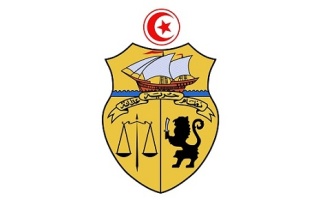 الجمهورية التونسية 
وزارة الشؤون المحلية
نماذج الوثائق
1 - نماذج للتقديم الممكن للبلدية اعتمادها بالجلسات العامة وجلسات المناطق
2 - محاضر الجلسات العامة وجلسات المناطق
3 - وثيقة برنامج الاستثمار السنوي
4 - كشف سداسي لتنفيذ برنامج الاستثمار السنوي
5 - كشف سنوي لتنفيذ برنامج الاستثمار السنوي
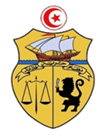 أنموذج تقرير حول تنفيذ تهذيب حي (مساعدة موظفة)
تقديم البلدية (الموقع، عدد السكان،...)
معطيات عامة
تقديم الحي (وصف، عدد السكان، النسبة مقارنة مع عدد سكان البلدية ...)
تقديم المشروع، الكلفة المبرمجة، خطة التمويل، روزنامة الإنجاز، عدد السكان المنتفعون، تصنيف المشروع من الناحية البيئية والاجتماعية
مرحلة البرمجة
تاريخ موافاة الصندوق بالدراسة الأولية، مبلغ المساعدة الموظفة المعلن عليها في جويلية «n-2»، تاريخ الاستشارة العمومية وأهم مستخلصاتها، تدابير التخفيف من المؤثرات البيئية والاجتماعية المقررة (إن استدعى الأمر)، تاريخ تقديم الدراسات التفصيلية،  إجراءات إسناد الصفقات والتواريخ، مبلغ المساعدة الموظفة الذي تمت برمجته بالميزانية والمبلغ المعلن عنه نهائيا
مرحلة الإعداد
مرحلة الإنجاز
المبلغ المأذون للدفع خلال السنة المنقضية، المبلغ المحول من الصندوق والذي تم تسريحه لفائدة البلدية خلال السنة المنقضية، وصف لتقدم الأشغال، مع تفسير أسباب التأخير أو الكلفة الإضافية والروزنامة الجديدة للإنجاز أو خطة التمويل الجديدة، تدابير التخفيف من المؤثرات البيئية والاجتماعية المنجزة وتفسير الأسباب في صورة اختلافها عن ما تمت برمجته، عدد السكان المنتفعون.
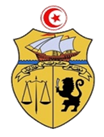 أنموذج تقرير حول تنفيذ برنامج الإستثمار السنوي
البلديات مدعوة إلى موافاة صندوق القروض ومساعدة الجماعات المحلية قبل موفى شهر فيفري وقبل موفى شهر جويلية من كل سنة بتقرير مبين به مدى تقدم تنفيذ مشاريعها المبرمجة ببرامجها الاستثمارية السنوية للسنة المنقضية يحتوي على:
1- كشف لتنفيذ برنامج الاستثمار السنوي
2 - مذكرة تفسيرية موجزة
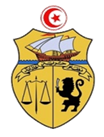 كشف سداسي لتنفيذ برنامج الاستثمار السنوي
جدول مبين به مدى تقدم صرف الاعتمادات (الاعتمادات التي تم إصدار إذن بصرفها) الخاصة بالمشاريع المبرمجة وفق الأنموذج المعد للغرض.
(l’état d’exécution en dépenses du PAI de l’année n-1) 
يبين أنموذج تنفيذ برنامج الاستثمار السنوي المعطيات التالية:
* المبالغ المبرمج صرفها لكل مشروع خلال سنة 2019،
*المبالغ التي تم إصدار إذن بصرفها من 01 جانفي إلى غاية                         30 جوان 2019،
* المبالغ التي تم صرفها فعليا من قبل القابض البلدي من 01 جانفي إلى غاية 30 جوان 2019.
*مجموع ما تم صرفه منذ انطلاق انجاز المشروع إلى غاية 30 جوان 2019.
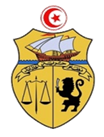 كشف سنوي لتنفيذ برنامج الاستثمار السنوي
جدول مبين به مدى تقدم صرف الاعتمادات (الاعتمادات التي تم إصدار إذن بصرفها) الخاصة بالمشاريع المبرمجة وفق الأنموذج المعد للغرض.
(l’état d’exécution en dépenses du PAI de l’année n-1) 
يبين أنموذج تنفيذ برنامج الاستثمار السنوي المعطيات التالية:
* المبالغ المبرمج صرفها لكل مشروع خلال سنة 2019،
*المبالغ التي تم إصدار إذن بصرفها من 01 جانفي إلى غاية                         31 ديسمبر 2019،
* المبالغ التي تم صرفها فعليا من قبل القابض البلدي من 01 جانفي إلى غاية        31 ديسمبر 2019.
*مجموع ما تم صرفه منذ انطلاق انجاز المشروع إلى غاية 31 ديسمبر 2019.
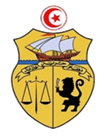 كشف لتنفيذ برنامج الاستثمار السنوي
يجب أن تتم المصادقة على هذا الأنموذج من قبل القابض البلدي كما يجب أن يكون هذا الأنموذج مطابقا لمحتوى الجدول الثالث عشر. مع الإشارة إلى أنه لا يتم الأخذ بعين الاعتبار المبالغ التي تم رفض خلاصها من قبل القابض البلدي خلال السنة المنقضية.
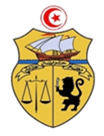 مذكرة تفسيرية موجزة
مذكرة تفسر النتائج التي تم تحقيقها على مستوى تنفيذ برنامج الاستثمار السنوي ومبين بها مختلف الأحداث التي طرأت خلال فترة الإنجاز بما فيها التغييرات التي حصلت مقارنة بالبرمجة الأصلية (وثيقة برنامج الاستثمار السنوي التي تم توجيهها للصندوق صحبة ملف الشروط الدنيا) وتأثيراتها سواء على انطلاق تنفيذ كل مشروع أو مدة إنجازه أو على المبلغ المرصود لفائدته.
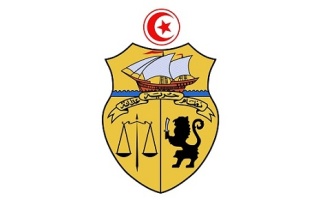 الجمهورية التونسية 
وزارة الشؤون المحلية
شكرا على انتباهكم